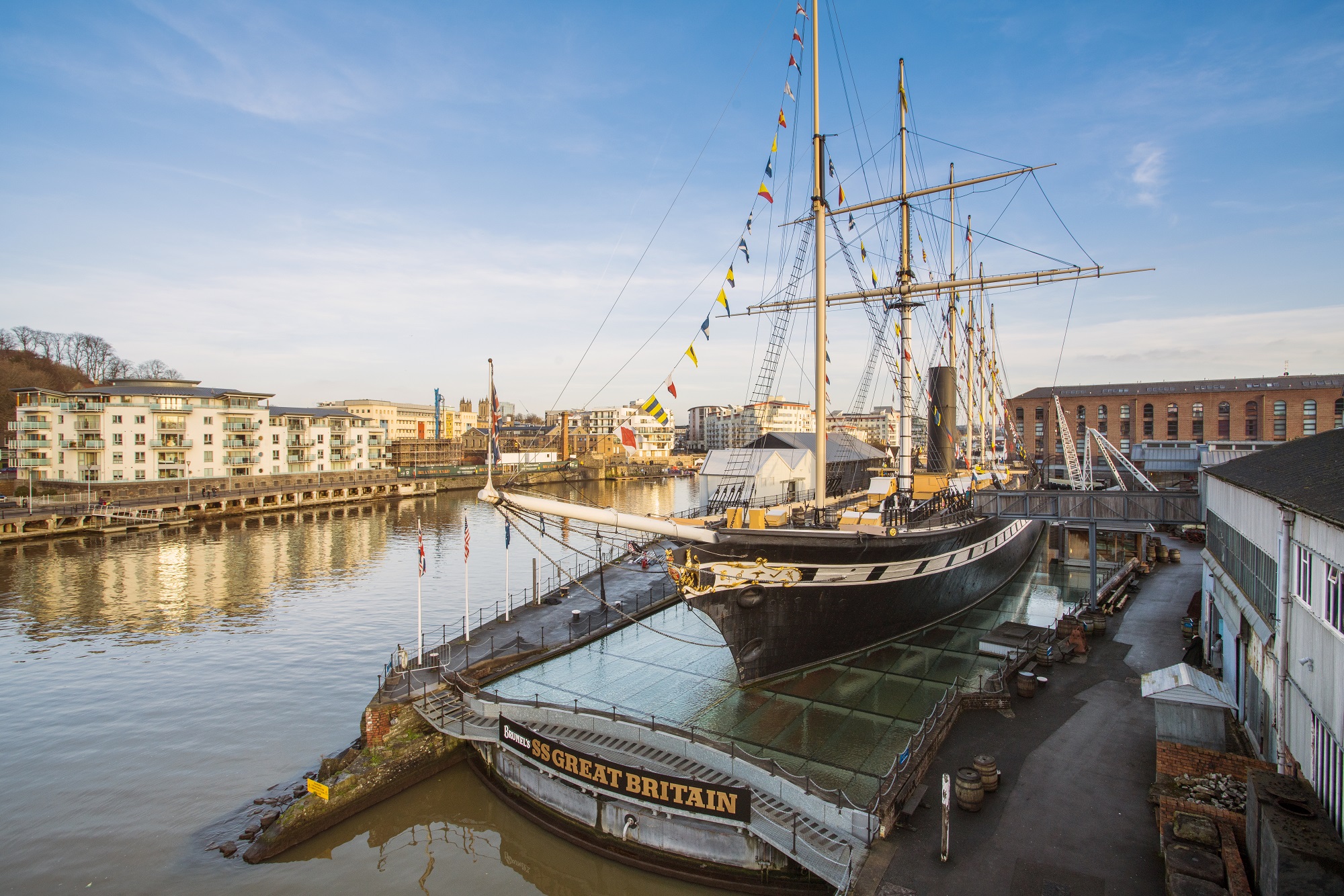 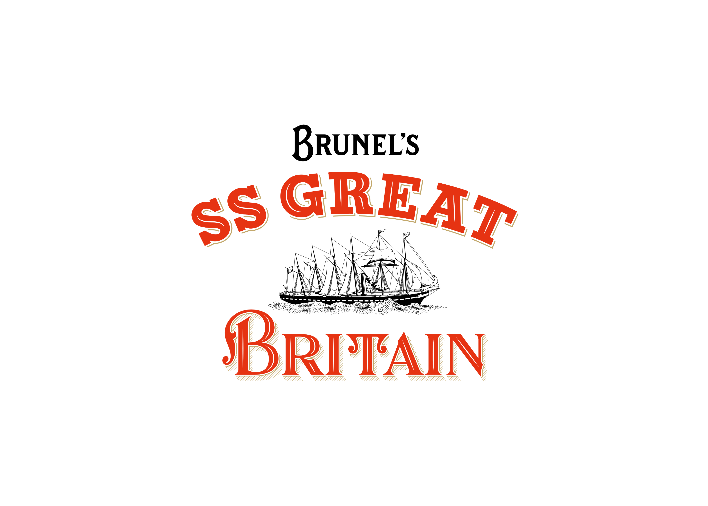 School
Workshop
Guide
Brunel and his Ship
During our visit we are going to pretend to go back to the Victorian times.
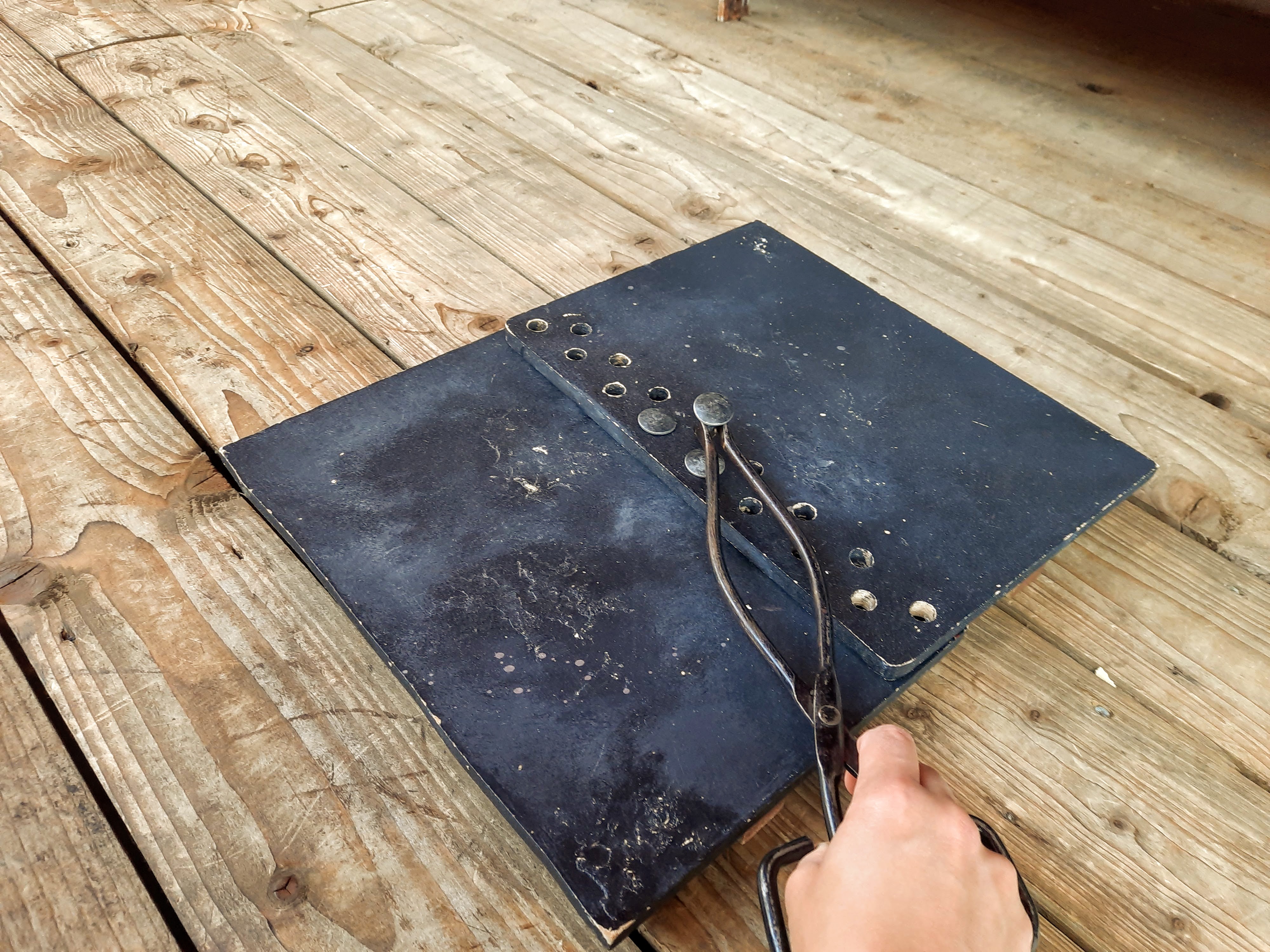 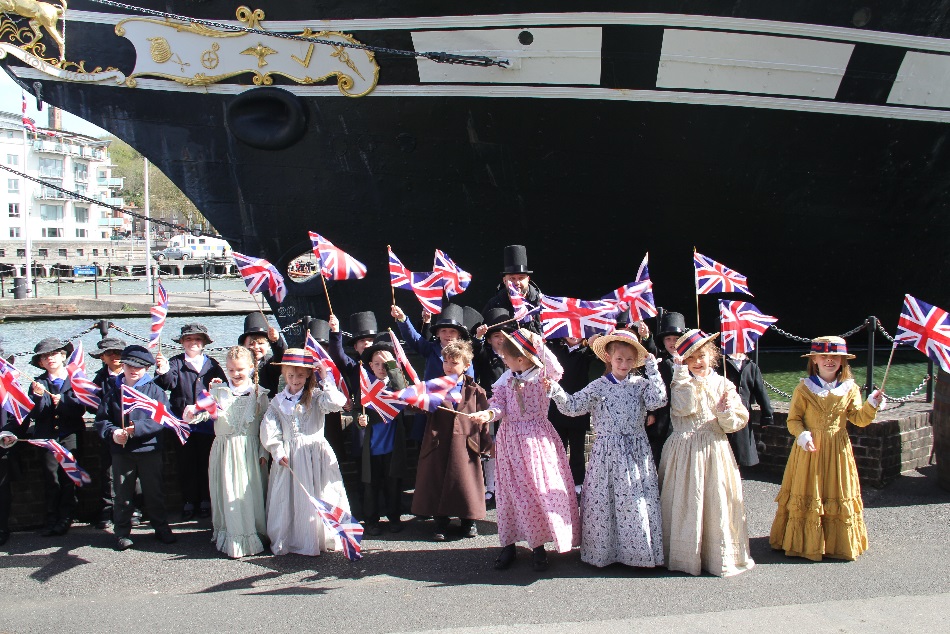 We can dress up and pretend to go to the launch of the ship!
We will pretend to go back in time and help to build the SS Great Britain.
To discuss specific access or educational needs please call 0117 926 0680 and ask to speak to the Education Team.


Brunel’s SS Great Britain 
Great Western Dockyard 
Bristol England 
United Kingdom 
BS1 6TY
Tel: 0117 926 0680
Email: learning@ssgreatbritain.org 
Web: ssgreatbritain.org
Photographs by: Lottie Morris & Sarah Trubshawe